Budget
Budget (noun) – An itemized summary of probable 
income and expenses for a given period; a plan for 
managing income, spending, and saving during a given period. 
Budget (verb) – To plan or manage income and 
expenses.
Income
Income – The payment people receive for providing 
resources in the marketplace. When people work, they provide human resources (labor) and in exchange they receive income in the form of wages or salaries. People also earn income in the forms of rent, profit, and interest.
Expenses
Expenses – Costs incurred for goods and services.
Directions for playing the Track Star game
Whoosh goes first.
To play, draw a game card from the top of your character’s stack, read it to your partner, follow the directions, and place the used card at the bottom of the stack.
If the card drawn instructs the character to move back one or more spaces and the game piece is on the first space, the player should put the card at the bottom of the stack and draw another card in order to move forward from the start space.
Directions for playing the Track Star game (cont.)
Alternate taking turns until someone wins the game by crossing the finish line. 
If you land on an instruction space, follow the instructions.
No player should move farther back than the first space.
Which expenses did both Whoosh and Jet Stream have in the game?
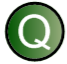 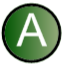 A friend’s birthday gift, a flat tire repair, and the increased price of movie tickets
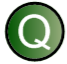 What do these expenses have in common?
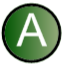 They are all unexpected expenses.
A flat tire repair and the increased price of movie tickets are things over which they have no control.
The movie tickets and the birthday gift are optional expenses, but fixing the flat tire is not an optional expense.
Categories of Expenses
Fixed expenses – Expenses that occur each month 
in a regular amount.
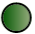 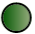 Variable expenses – Expenses that change from one period to the next.
Periodic expenses – Expenses that occur several times a year.
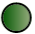 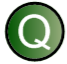 What are some examples of variable expenses 
and periodic expenses mentioned in the 
game?
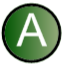 Variable expenses: movie theater snacks, shirt at a concert, and miscellaneous cash expenses 

Periodic expenses: friend’s birthday gift, flat tire repair, Monster Music purchase, and Instruments, Inc. guitar purchase
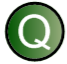 What are some examples of fixed expenses that Whoosh and Jet Stream or other teens might have?
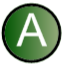 Examples include rent and a car payment.
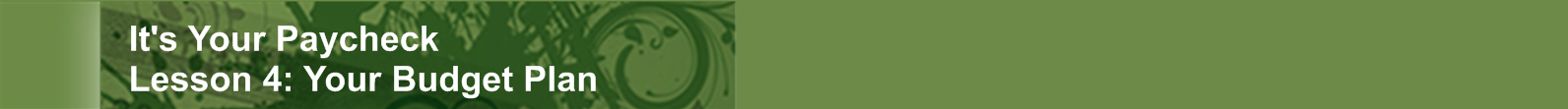 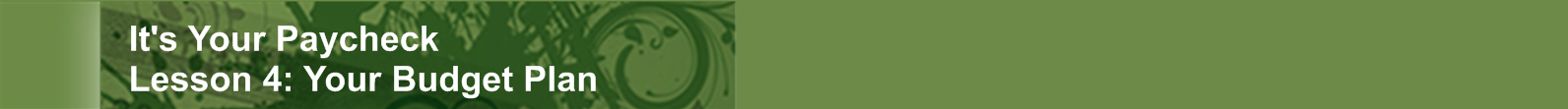 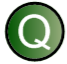 Based on the list of successful spending 
and saving principles, what advice would 
you give Whoosh?
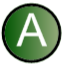 Examples of wise advice: 
Keep track of your expenses.
Keep receipts.
Track the money in your bank account.
Pay bills on time.
Save for unexpected and periodic expenses.
Review
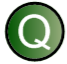 What is budgeting?
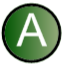 Budgeting is managing one’s income and expenses by creating a plan.
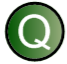 What is income?
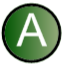 Income is payment people receive for providing resources in the marketplace.
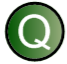 What are expenses?
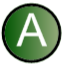 Expenses are costs incurred for goods and services.
Review
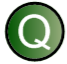 What are fixed expenses?
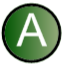 Fixed expenses are expenses that occur each month 
in a regular amount.
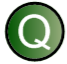 What are some examples of fixed expenses?
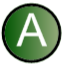 Examples include rent, a mortgage payment, and a car payment.
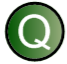 What are variable expenses?
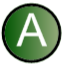 Variable expenses are expenses that change from 
one period to the next.
Review
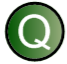 What are some examples of variable expenses?
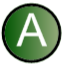 Examples include food, entertainment, gasoline, 
clothing, and dining out.
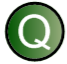 What are periodic expenses?
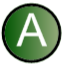 Periodic expenses are expenses that occur several 
times a year.
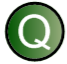 What are some examples of periodic expenses?
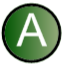 Examples include gifts for birthdays or other special 
occasions, health insurance, and car insurance.
Review
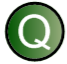 Why do you think the game board included the 
following spaces? “Buy friend birthday 
gift. Move back 1 space.” “Flat tire repair. Move back 1 space.” “Movie tickets increase in price. Move back 1 space.”
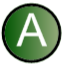 Even savvy spenders/savers like Jet Stream have unexpected and periodic expenses for which they should be prepared if possible.
Review
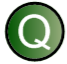 What are some important principles to keep in 
mind if you want to be a savvy spender/saver?
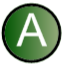 Examples of important principles:
Save before spending.
Have an emergency fund.
Make informed choices.
Plan for periodic expenses.
Create a budget and be sure that your expenses don't exceed your income.
Review
Why is emergency savings an important part of a budget?
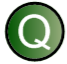 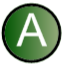 Emergency savings helps people be prepared for unexpected events in life so that they don’t have to use credit cards or borrow money.
Review
How can a budget help people meet financial goals?
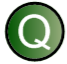 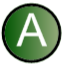 A budget helps people control spending and increase savings. Growing savings allows people to meet their financial goals.